Secure Cloud Assisted Smart Cars
Maanak Gupta
Assistant Professor
Department of Computer Science
Tennessee Technological University

CAE Forum 

November 13, 2019


mgupta@tntech.edu
www.maanakgupta.com
Cyber Security Landscape
Objectives
ATTACKS
POLICY
Respond
Enable
Why?
What?
Enforce
Defend
DETECT
PROTECT
How?
Complement
Mechanisms
Reference :
www.profsandhu.com
2
Cyber Security Landscape
Objectives
ATTACKS
POLICY
Respond
Enable
Why?
What?
Access Control
Enforce
Defend
DETECT
PROTECT
How?
Complement
Mechanisms
Reference :
www.profsandhu.com
3
Smart Cars Ecosystem
Safety and Assistance
High Mobility, Location Centric
Time Sensitive, Dynamic Pairing
Multiple Fog/Cloud Infrastructures
Information and Entertainment
4
No More Isolated.!
100 million lines of code
Software Reliance , Broad Attack Surface, Untrusted Entities
5
The Perfect World.!
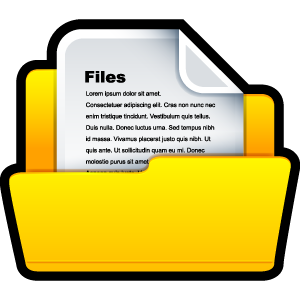 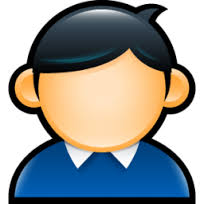 operates on

(Read/write/execute/control)
USER
OBJECT
Confidentiality 
 Integrity
Availability
I TRUST my users.
Everything is Secure. !!
6
Access Control Mechanisms
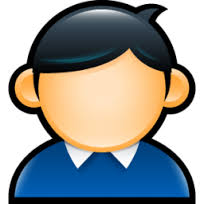 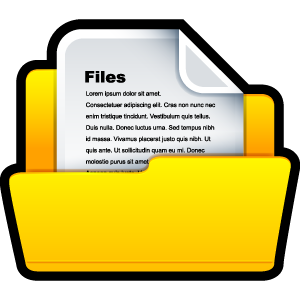 Access Request
Access Control
Enforcer
GRANT   DENY
USER
OBJECT
manages
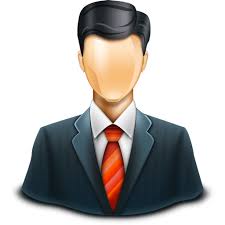 ADMIN
A user [U] is allowed to perform an operation [OP] on an object [OB] if security policy [P] is satisfied.
7
Access Control Mechanisms
PROTECTION
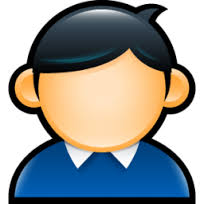 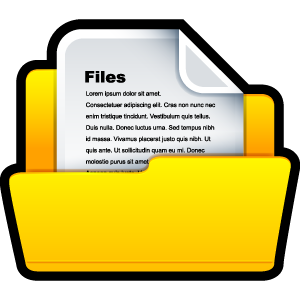 Access Request
Access Control
Enforcer
GRANT   DENY
USER
OBJECT
manages
Post Authentication
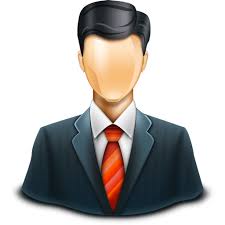 Complements other mechanisms
ADMIN
A user [U] is allowed to perform an operation [OP] on an object [OB] if security policy [P] is satisfied.
8
Attribute Based Access Control
Three Dominant Models: DAC, MAC and RBAC.
 ABAC: Decision based on the attributes of entities
 Attributes are name value pair: age (Alice)  29
 Core entities in ABAC include:
Users
Objects					Attributes
Environment or Context
Operations 
 Authorization Policies: determine rights just in time 
retrieve attributes of relevant entities in request
 Enhance flexibility and fine grained access control
 NIST Guidelines to ABAC
9
[Speaker Notes: User:---age, gender, department, desingatin, role
Object: created by, last modified, 

Only nurse in the pediatric department is allowed to read the files of children which visit the clinic.
Only owner iot.]
Access Control Needs in Smart Cars
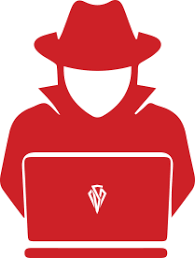 On-Board Data, Applications and Sensors
Third Party devices
V2X fake messages
User Privacy Preferences
Over the Air updates
Loss of Information in Cloud
Location and time sensitivity of the services.
In-vehicle communication
10
Extended Access Control Oriented Architecture
E-ACO architecture
Vehicular IoT components in architecture
11
Attributes and Alerts
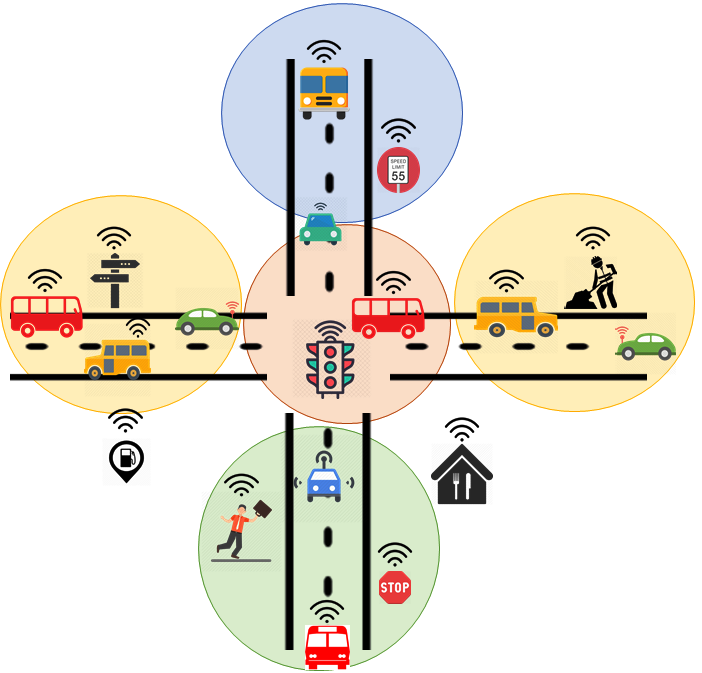 Speed Limit: 50 mph
Deer Threat: ON
Ice on Road: NO
Speed Limit: 30 mph
Flood Warning: ON 
Road Work: ON
Speed Limit: 20 mph
School Zone: ON
Amber Alert: ABC123
Vehicle moves and are assigned to different groups and inherits their attributes/alerts.
12
Using Location Groups
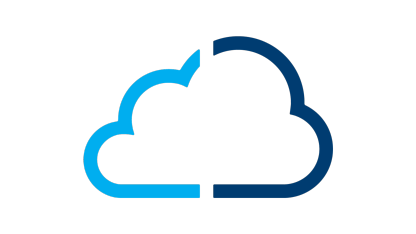 Administrative Questions:
How the attributes or alerts of groups are updated?
How are moving entities assigned to groups?
How groups hierarchy is created?

Operational Questions:
How attributes and groups are used to provide security?
How user privacy preferences are considered?
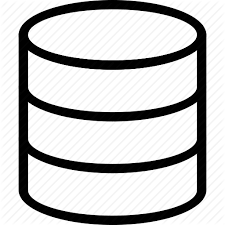 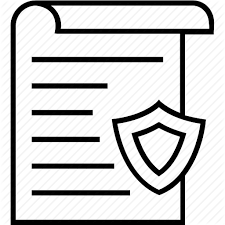 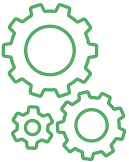 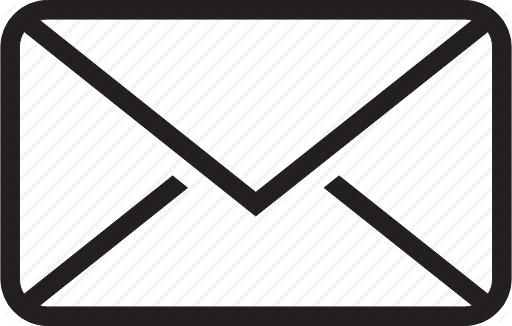 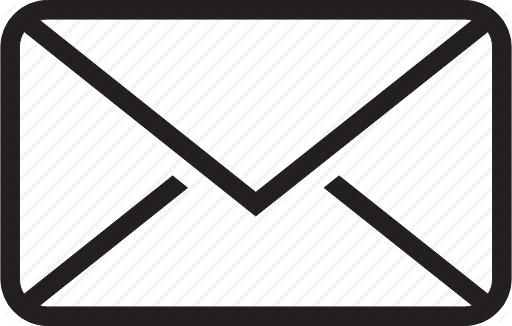 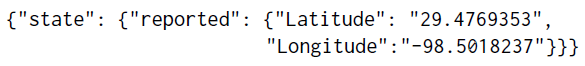 Speed Limit: 30 mph
Flood Warning: ON 
Road Work: ON
Speed Limit: 50 mph
Deer Threat: ON
Ice on Road: NO
Reported MQTT message
13
[Speaker Notes: How to realize dynamic location groups and how it works?]
CV-ABACG  Model
14
Model Components
user, sensor, car, mechanic, restaurant
{ location, size, IP, direction, speed, VIN, cuisine-type}
15
Model Components
{ read, write, control, notify, administrative actions }
16
Model Components
Sensor, ECU,
on-board apps
Cars, traffic lights, smart-devices
Location groups, service-specific, vehicle-type
17
Model Components
Operational and Administrative Activities
{notification, alerts, group hierarchy updates}
System Wide Policies
Individualized Privacy Policies
18
Formal Specification
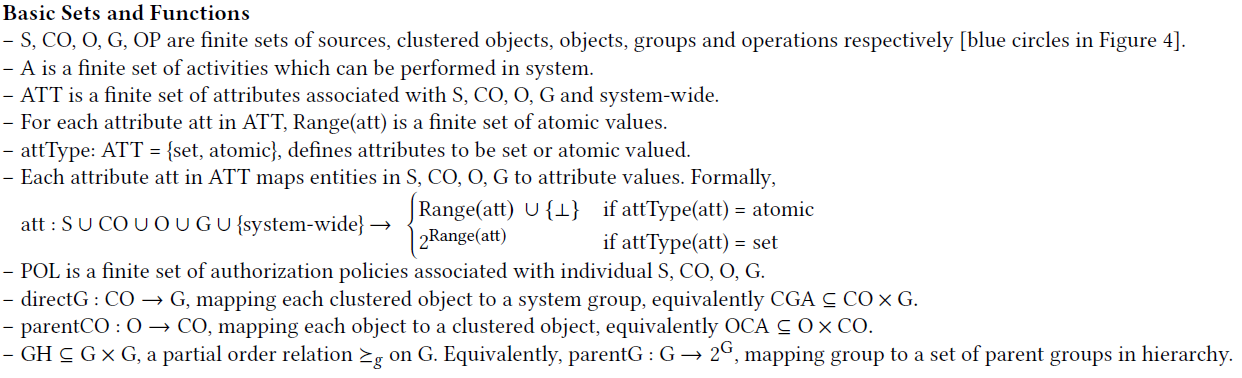 Attribute Function
Attribute Type
Group Hierarchy
Attribute Mapping
19
Formal Specification
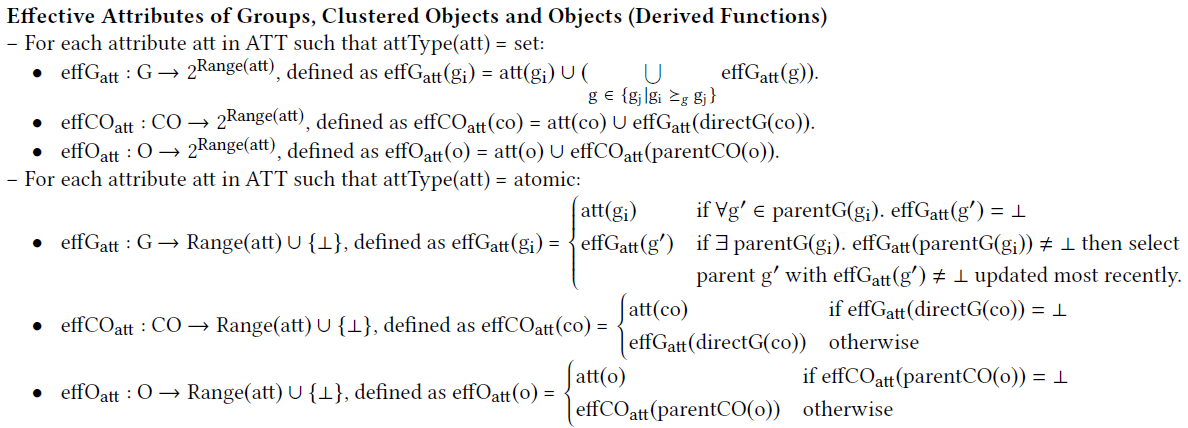 Attributes more Dynamic
Attributes Inheritance
20
Policy Language
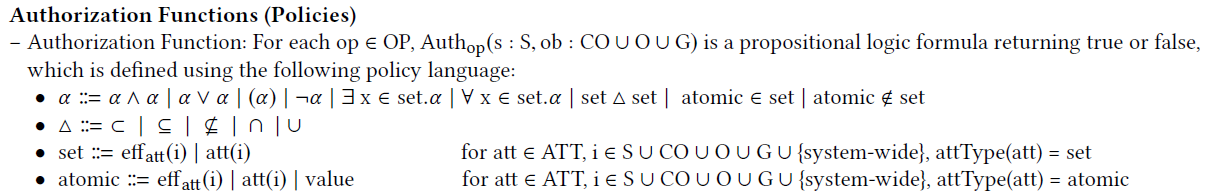 21
Activity Authorization Decision
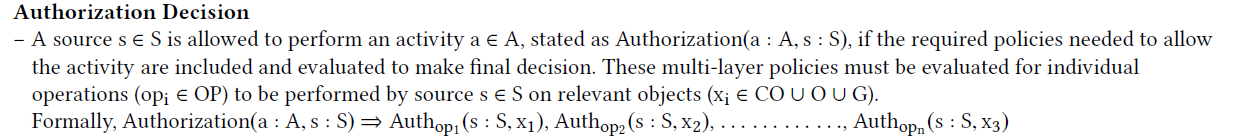 Evaluate all relevant policies to make a decision
A restaurant in group A must be allowed to send notifications to all vehicles in location group A and group B.
System defined
DECISION
I only want notifications from Cheesecake factory.
User Preference
22
Implementation in Amazon Web Services (AWS)
23
Vehicles and Groups
4 Location Groups 
(static demarcation)
Vehicles movement
(coordinates generated using Google API)
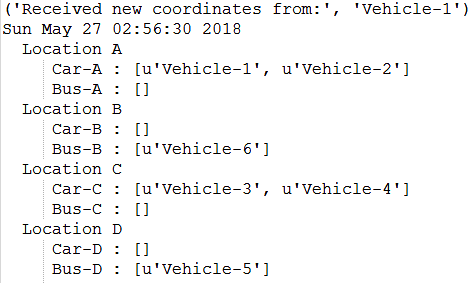 Snapshot (table keeps changing)
24
AWS Architecture
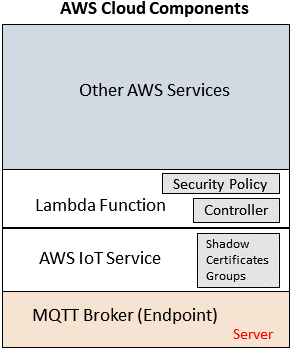 25
Performance Metrics
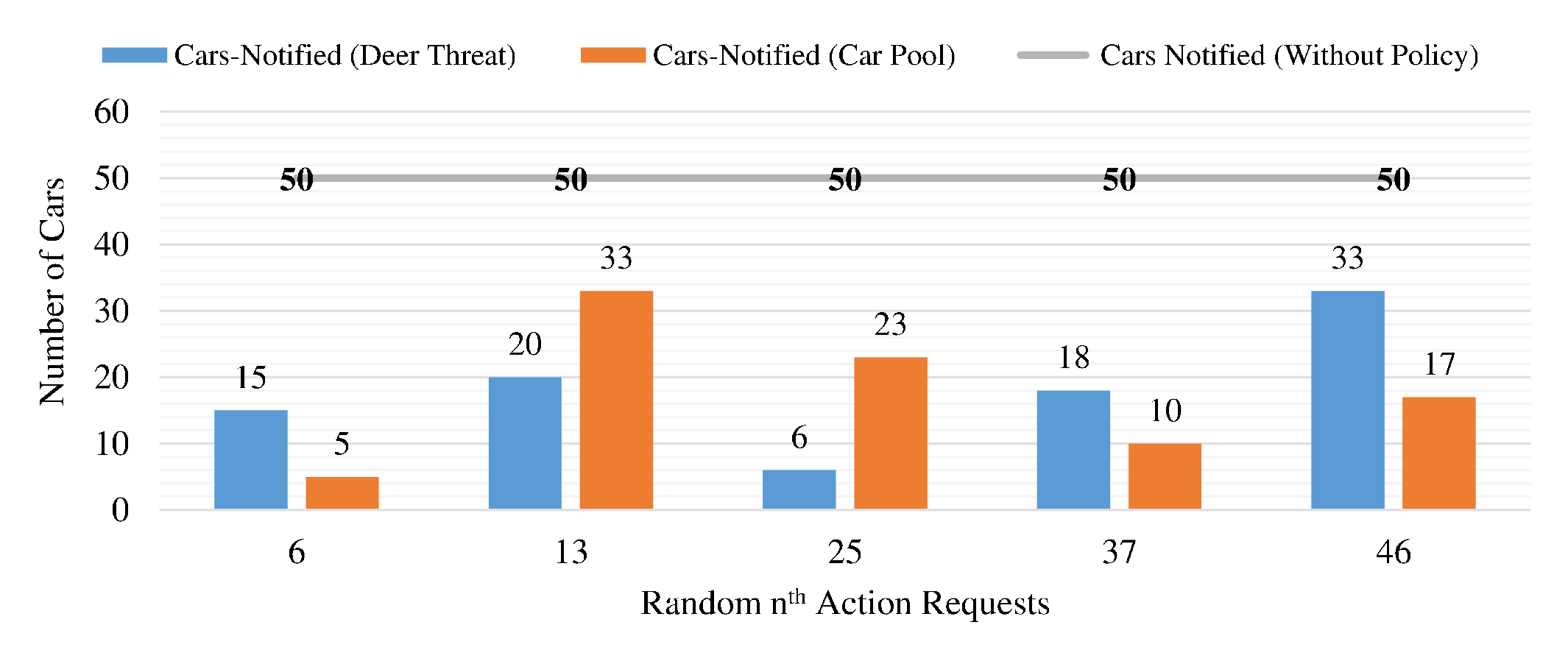 26
Performance Metrics
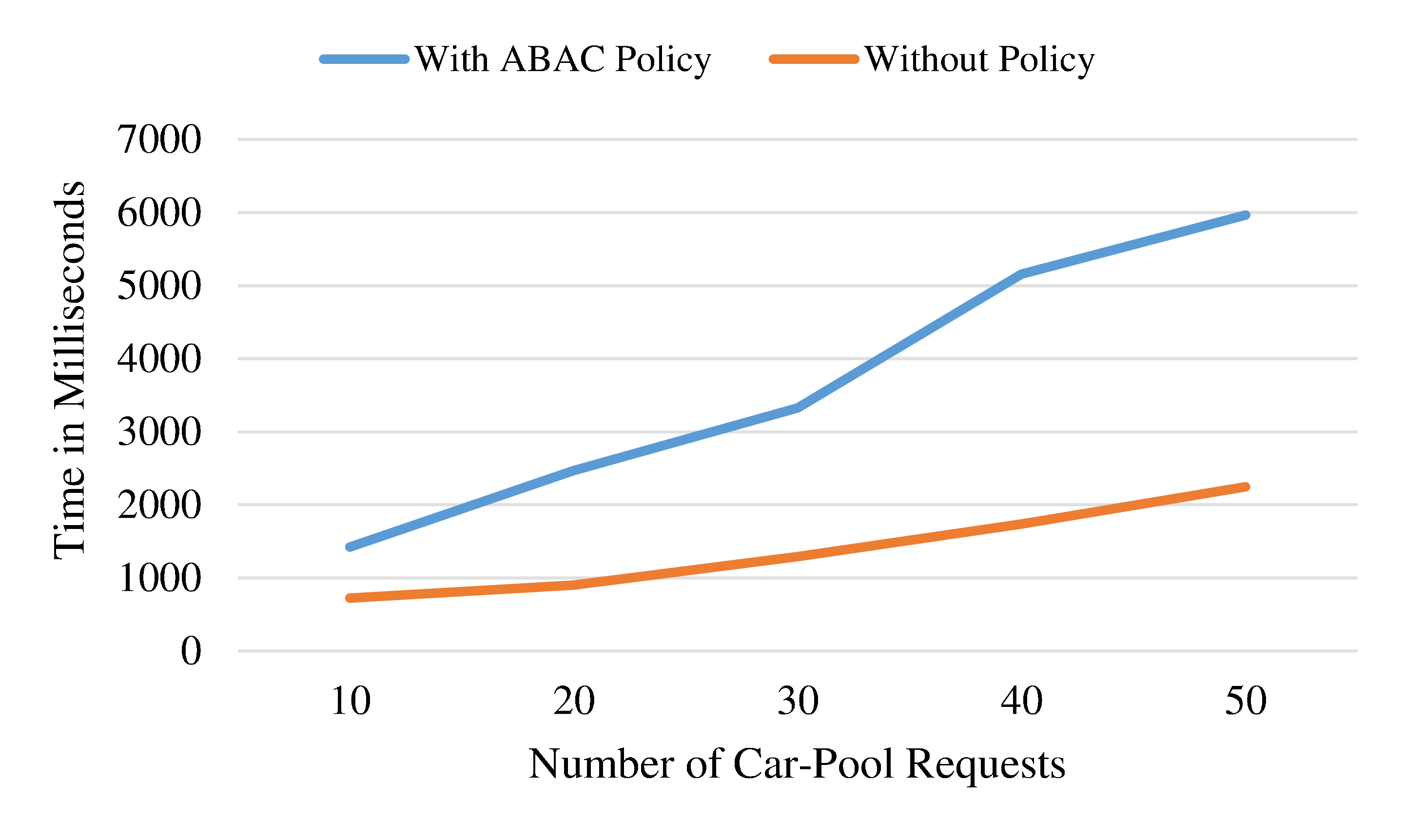 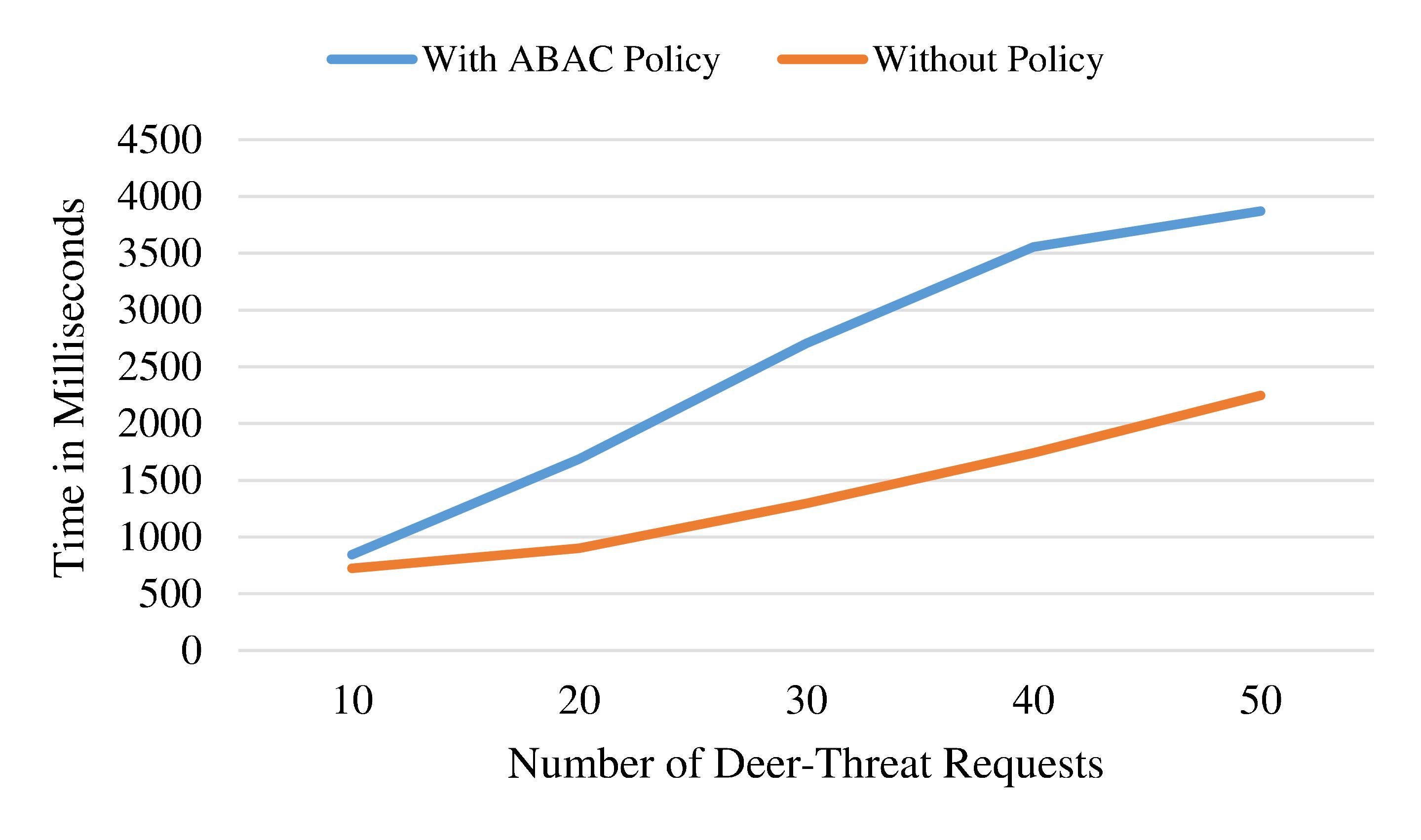 27
Let’s Talk ..!!
Questions, Comments or Concerns




mgupta@tntech.edu
www.maanakgupta.com
28